RENDICIÓN DE CUENTAS
LOTERÍA DE BOGOTA
2018
Temario
Temario
Estructura Organizacional
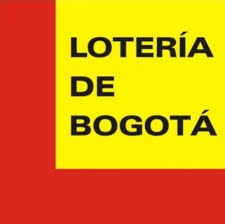 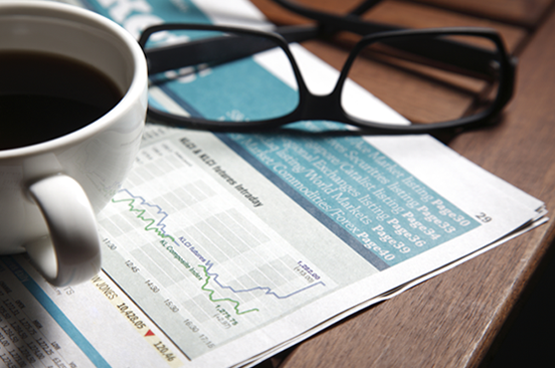 MISIÓN
Somos una empresa dedicada a la explotación de juegos de suerte y azar, enfocada en nuestros clientes, en la mejora continua y en la innovación, que contribuye a  la generación de recursos para la salud.
VISIÓN
La Lotería de Bogotá será reconocida en el 2022 como líder en el mercado de loterías y en procesos de innovación; contando para ello con un equipo humano de la mayor calidad y capacidad técnica, comprometido en el logro de los objetivos propuestos.
Política integral
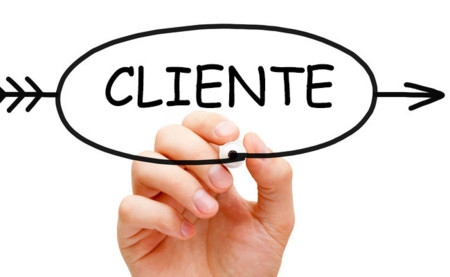 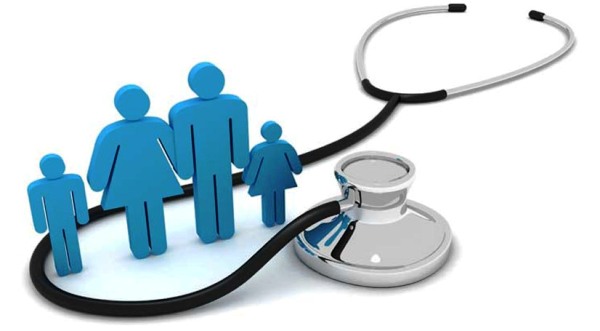 Estrategias para el sostenimiento y aumento de los recursos a la salud pública.
Identificar y cumplir necesidades de los diferentes clientes
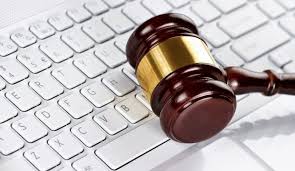 Cumplir requisitos legales y normativos
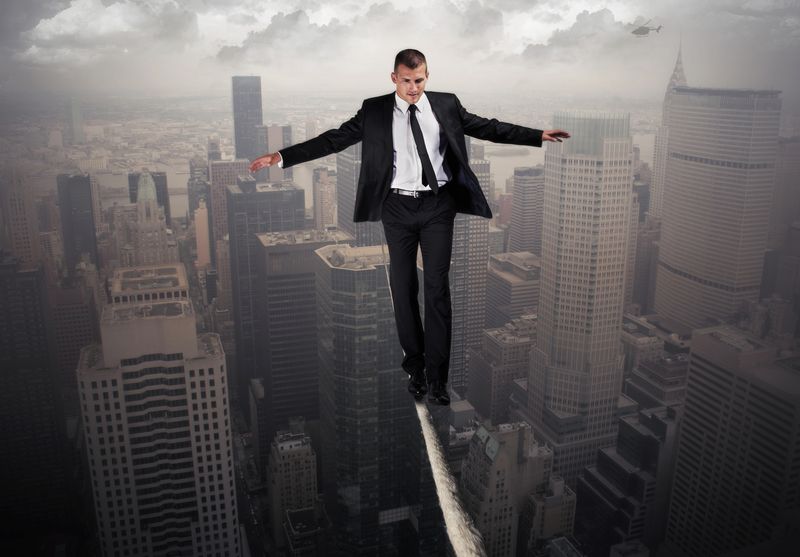 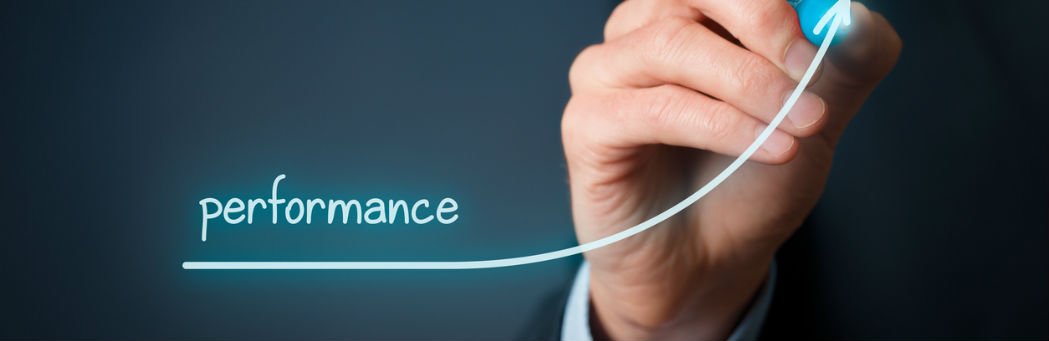 Identificar, analizar y gestionar riesgos
Mejorar su eficacia, eficiencia y efectividad.
Política integral
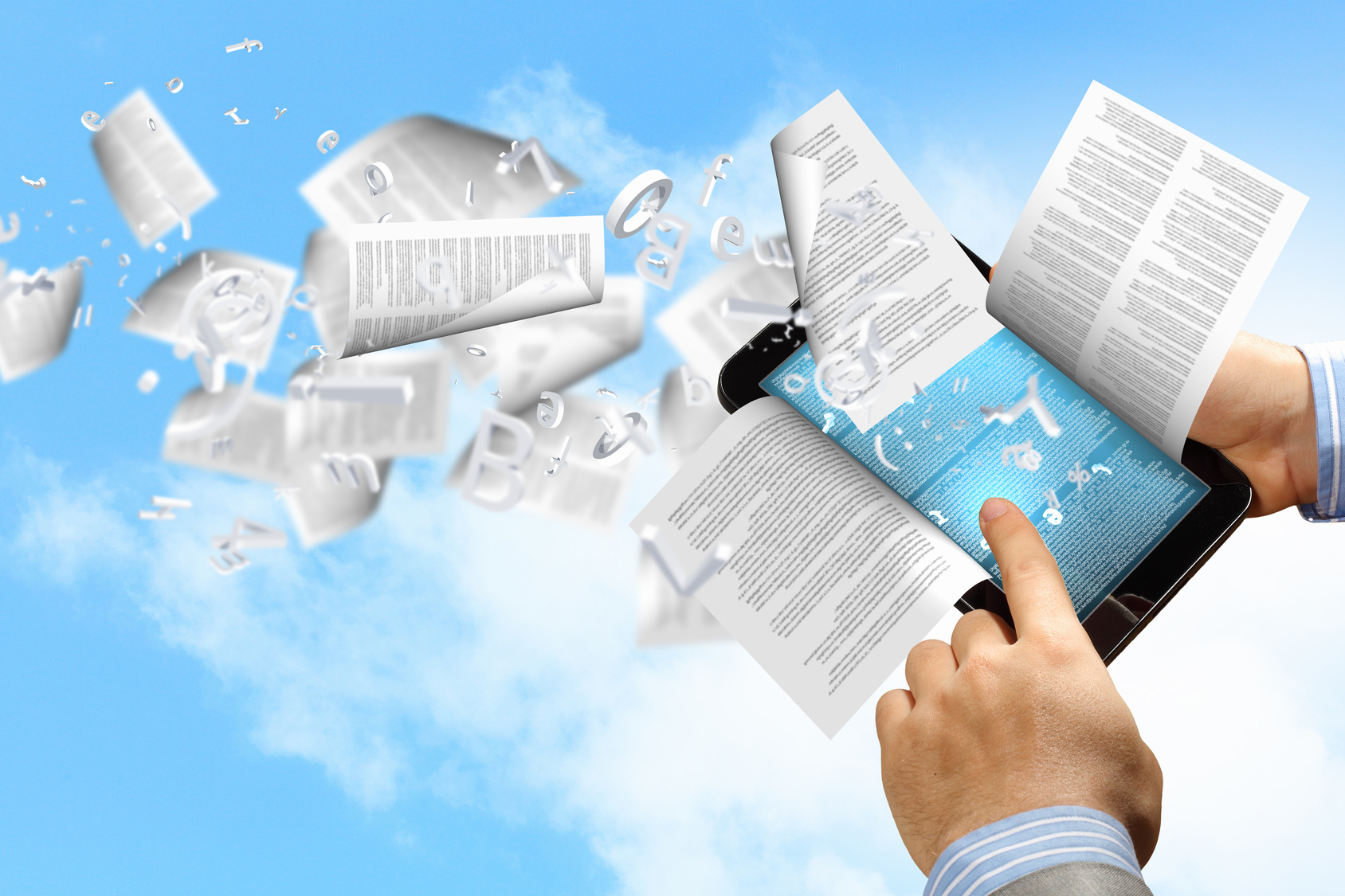 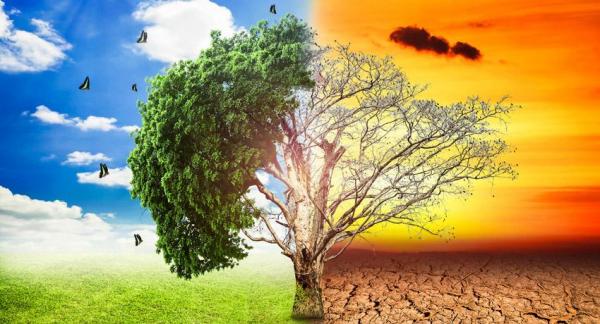 Asegurar la preservación de la confidencialidad, integridad y disponibilidad de información
Identificar,  analizar y gestionar los aspectos e impactos ambientales
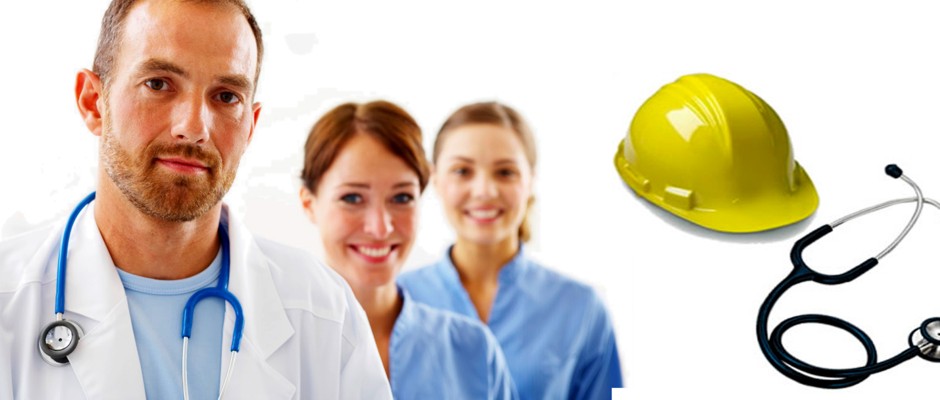 Identificar y gestionar los riesgos asociados a la seguridad y salud ocupacional
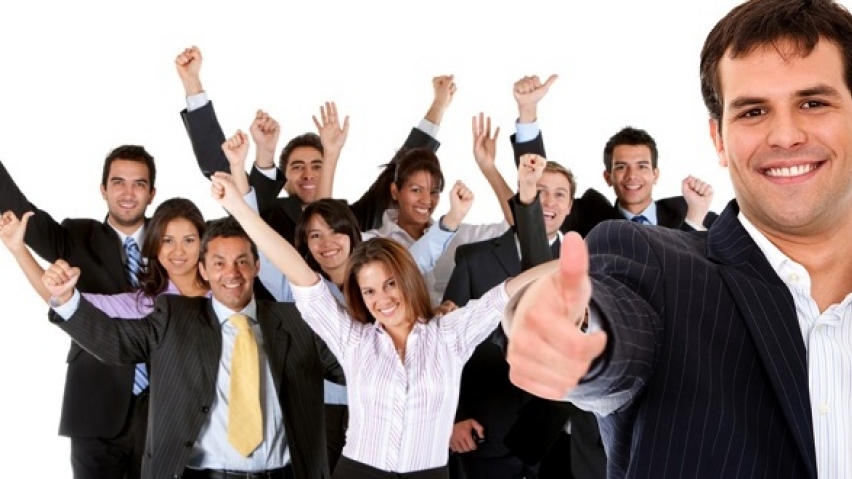 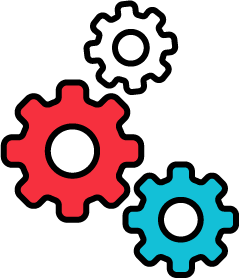 Disponer y asignar los recursos necesarios y que estén al alcance de su gestión.
participación de todos los Colaboradores
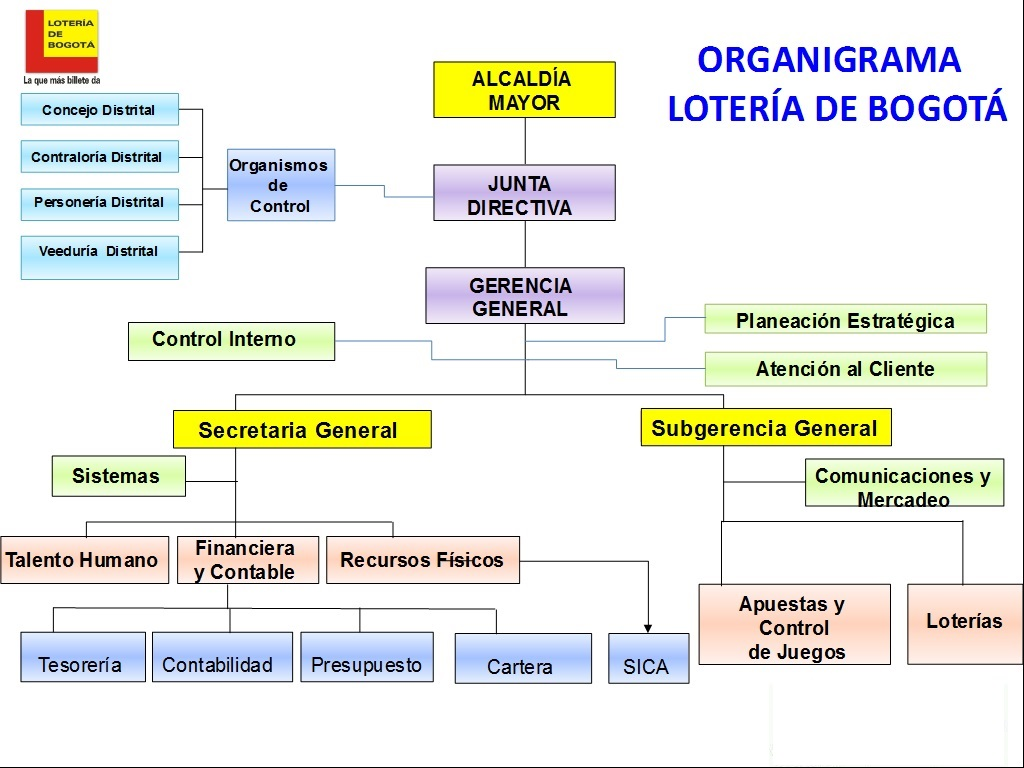 Planta de Personal
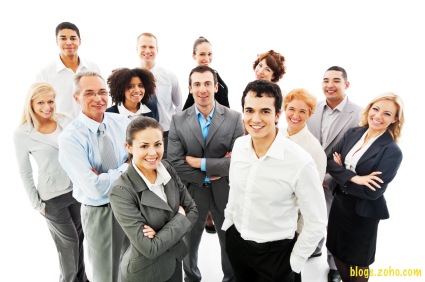 55 cargos
CARGOS PROVISTOS
Gestión Misional
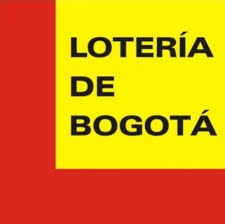 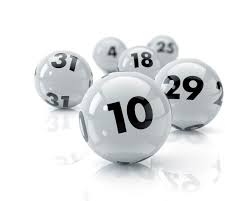 Gestión Misional
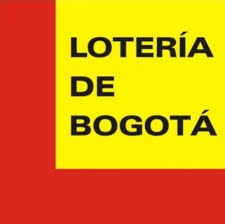 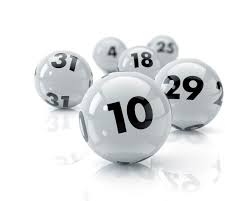 Transferencias
Las transferencias a la salud se incrementaron 4%. Más de 2,800 millones de pesos.
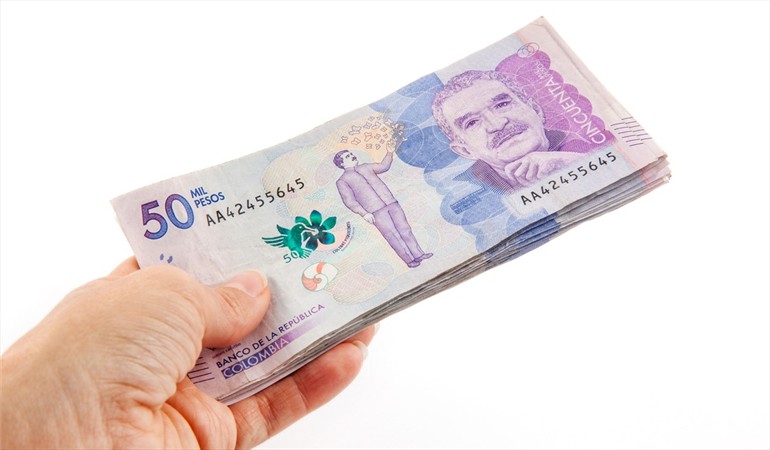 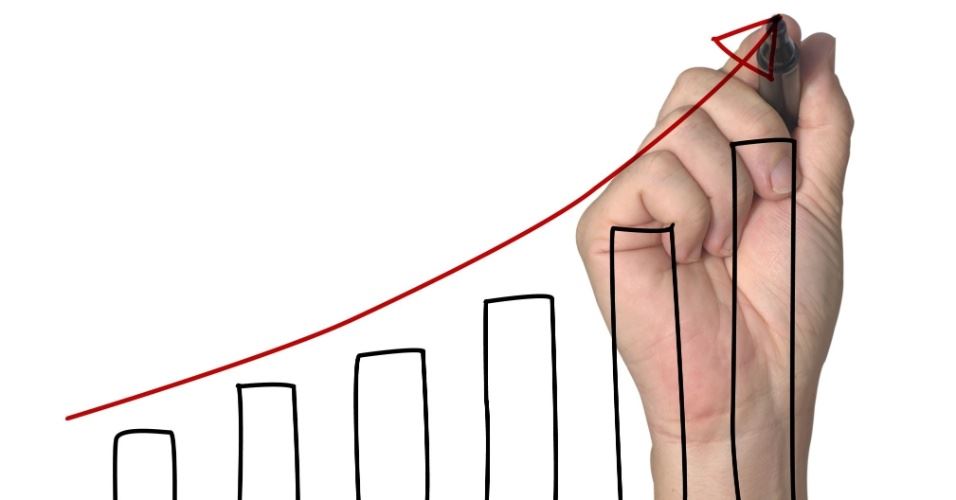 Lotería – ventas Lotería de Bogotá
Incremento del 2,3% en relación con el año 2017.
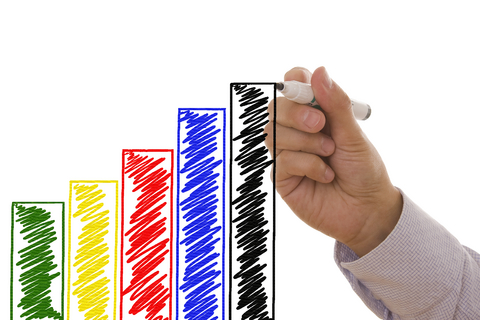 Lotería
REDUCCIÓN DE LA RESERVA 
EN $4,394 Millones
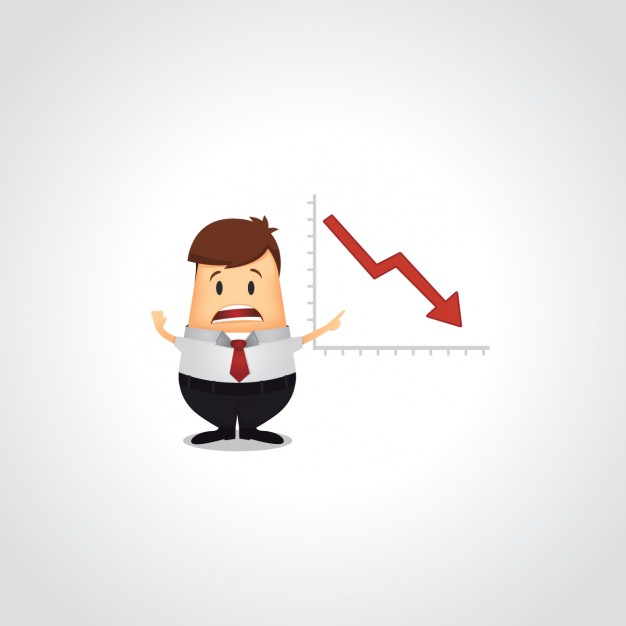 Lotería
Estrategia Digital
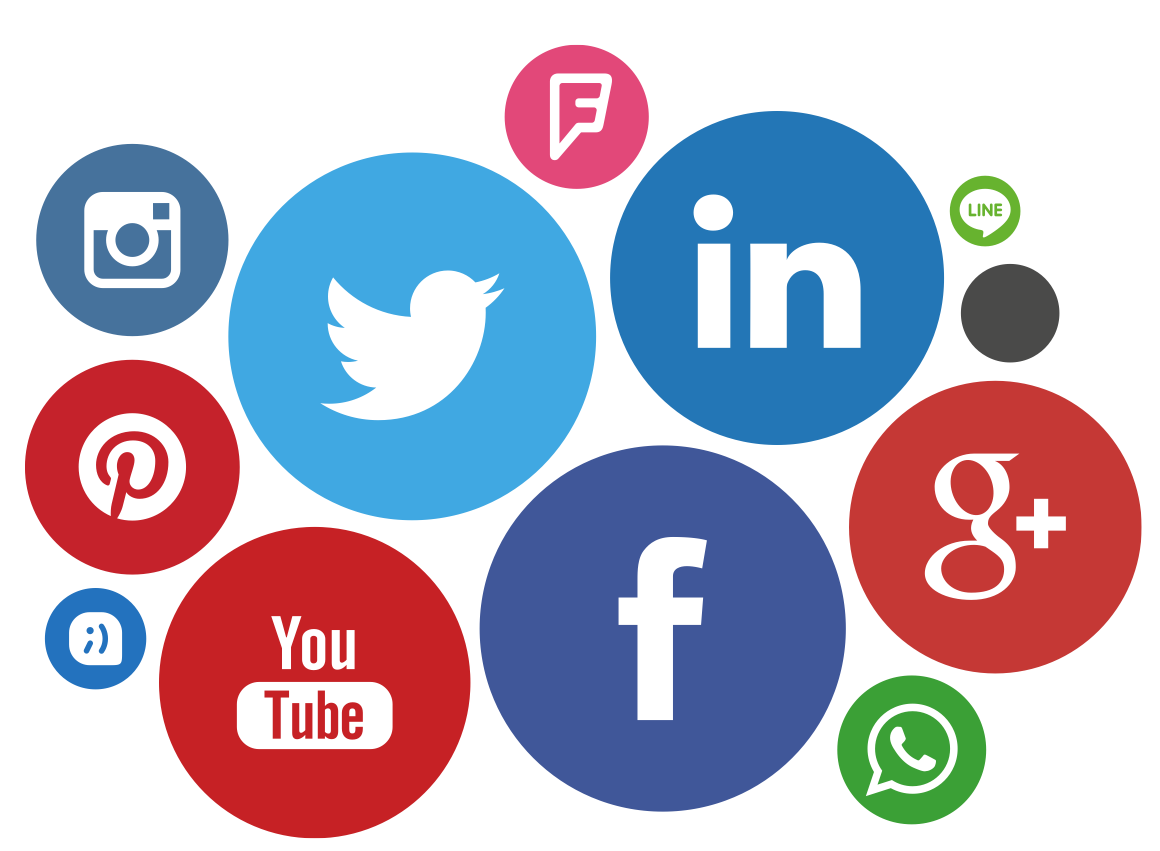 REDES SOCIALES
Facebook 71% (15,836 – 27,090)
Twitter 10% (4,560 – 5,021)
Youtube 135% (1,970 – 4,631)
Instagram 357% (914 – 4,179)
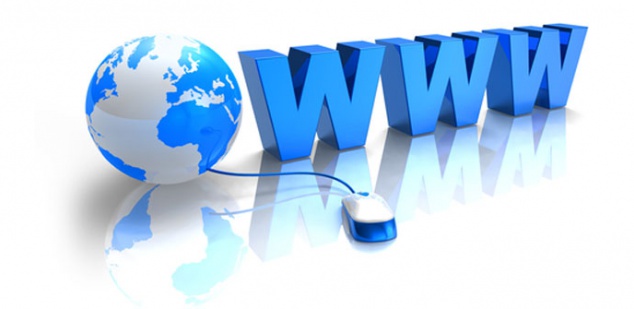 TRÁFICO PAGINA WEB
276% (282,270 – 779,204)
Lotería
Estrategia Digital
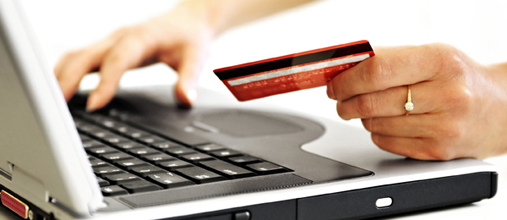 VENTAS ON LINE
Ventas Pagina Web aumento 79%
Paso de 18.317 a 32,729 fracciones
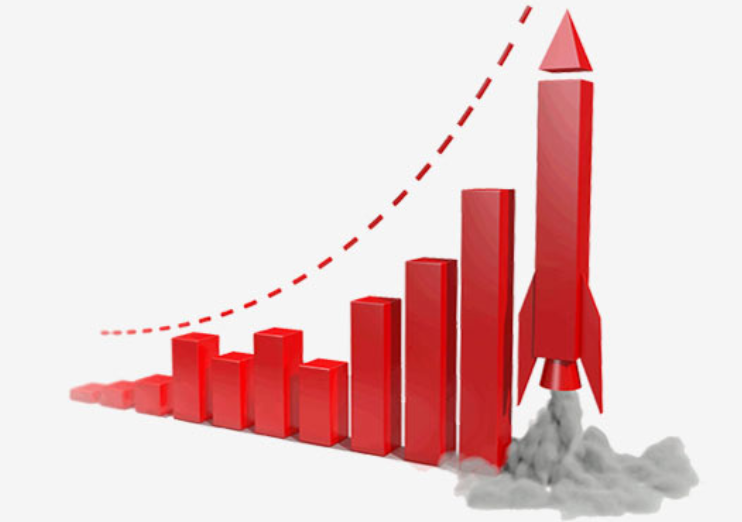 Lotería
Sorteos Especiales
Promocionales y Rifas
2018
Transferencias por más de $861 millones de pesos.
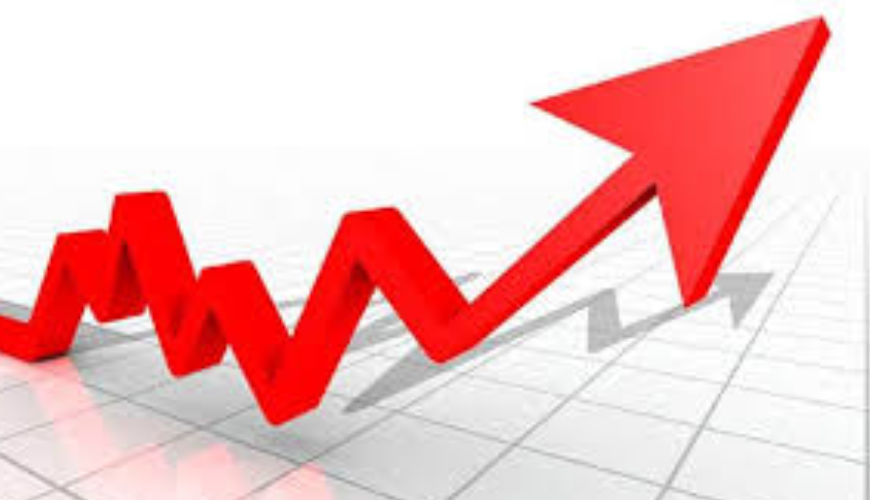 Apuestas Permanentes
Contrato Concesión 68 de 2016 (28 Nov.)
Grupo Empresarial en Línea S.A.
Aumento Transferencias por Chance 5% - Más de $3,200 millones de pesos
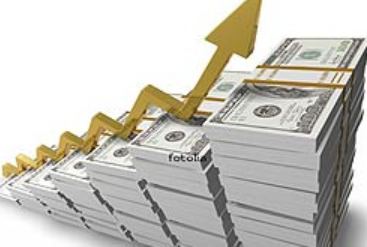 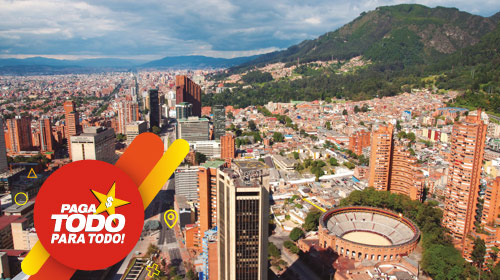 Gestión Financiera
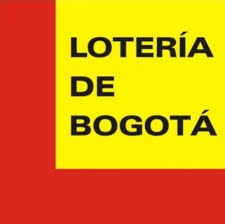 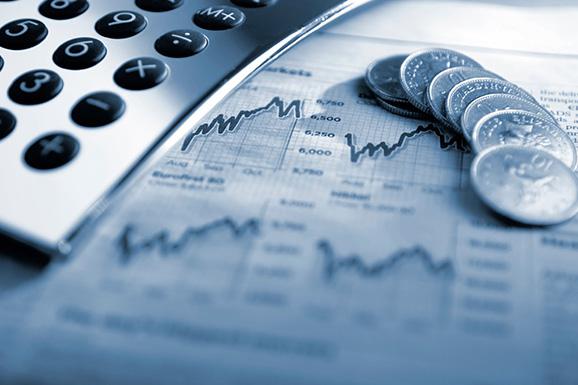 EJECUCIÓN PRESUPUESTAL DE RENTAS E INGRESOS 
DICIEMBRE DE 2018 (92%)
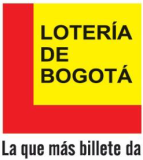 Cifras expresadas en millones de pesos
EJECUCIÓN DE GASTOS E INVERSIONES 
DICIEMBRE DE 2018
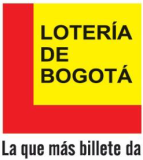 Cifras expresadas en millones de pesos
EJECUCIÓN PRESUPUESTAL - 2017
LOTERÍA DE BOGOTÁ
INVERSIÓN
Fortalecimiento 
Institucional, 
Comercial y Operativo
Indicadores de Gestión y Eficiencia
Vigencia 2017
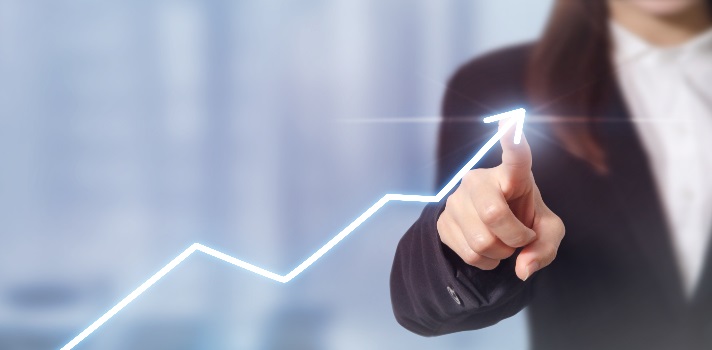 Control y Fiscalización
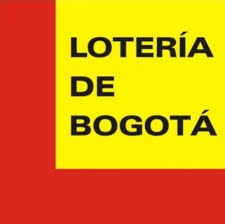 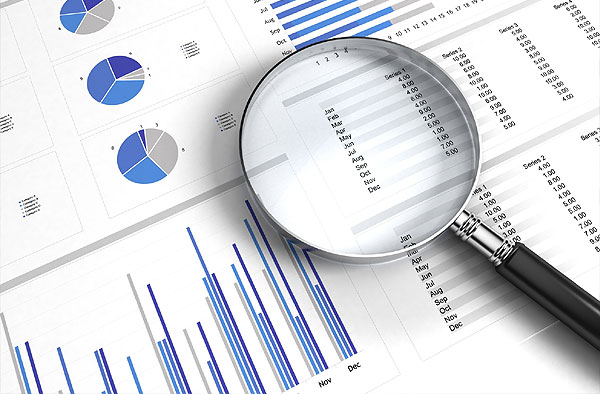 Actividades de seguimiento y control
Contrato Concesión 68 de 2016 (28 Nov.)
Grupo Empresarial en Línea S.A.
Actividades de seguimiento y control
Control del Juego Ilegal
Atención al Cliente
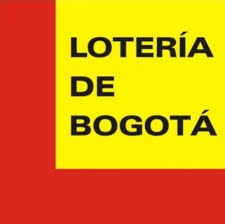 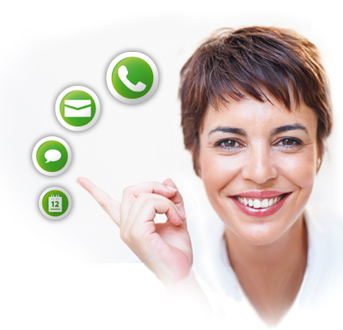 Atención al Cliente
Canales de atención
Atención al Cliente
Peticiones, Quejas, Reclamos y Solicitudes - PQRS
100% Atendidos oportunamente
Atención al Cliente
Plan Anticorrupción y Atención al Ciudadano
Objetivo
Fortalecer la transparencia en la gestión de la Lotería de Bogotá, a través  del tratamiento de los riesgos de corrupción, promover la participación ciudadana, mejorar el servicio de los canales de atención y la gestión de los trámites.
GESTIÓN DEL RIESGO DE CORRUPCIÓN
 RACIONALIZACIÓN DE TRÁMITES
RENDICIÓN DE CUENTAS
MECANISMOS PARA MEJORAR LA ATENCIÓN AL CIUDADANO
MECANISMOS PARA LA TRANSPARENCIA Y ACCESO A LA INFORMACIÓN	
INICIATIVAS ADICIONALES
COMPONENTES
DEL PLAN ANTICORRUPCION
https://www.loteriadebogota.com/planes-operativos/
Conclusión 2017
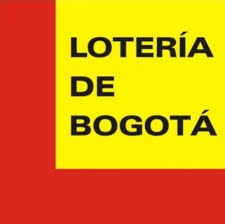 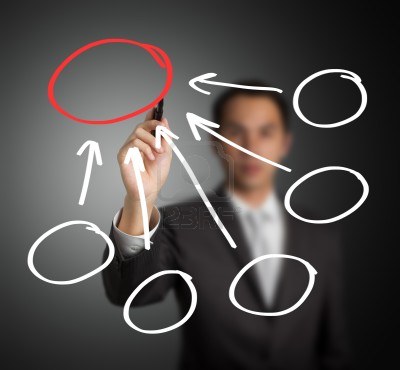 LOGROS 2018
Lotería
Chance
Ventas: $60.908 Millones + 2.3%
Premios: $19.221 Millones
No. Ganadores: 1.168.172
Transferencias Salud: $15.881 Millones
Ventas: $510.546 Millones + 2.5%
Transferencias salud: $63.092 M + 5.4%
Total transferencias
78.973  + 3.7%
Capacidad institucional
Nuevo Plan de Premios y Sorteos Especiales
Lanzamiento Nuevo Portal de Ventas
Estrategias Comerciales
Fortalecimiento y actualización del S.I.G.
Implementación de nuevas herramientas tecnológicas .
Certificación ISO9001:2015.
Implementación MIPG.
Nuevo modelo de planeación.
Calificación satisfactoria indicadores CNJSA.
Plan de incentivos vendedores  y apostadores.
Alianza comerciales.
Participación eventos.
Campañas de Activación BTL.
Realización (11) Operativos conjuntos con la Policía Nacional, contra el Juego Ilegal.
Mayo de 2018
Incremento en ventas ONLINE  del 79% pasando de 18.317 fracciones en 2017 a 32.729 en 2018.
Incremento en tráfico en la página web del 276%
Eliminar comisión  del canal (25%)
4
1
2
3
Sorteos especiales
Incremento en ventas.
Redistribuido diciembre 27 de 2018.
Gracias!!